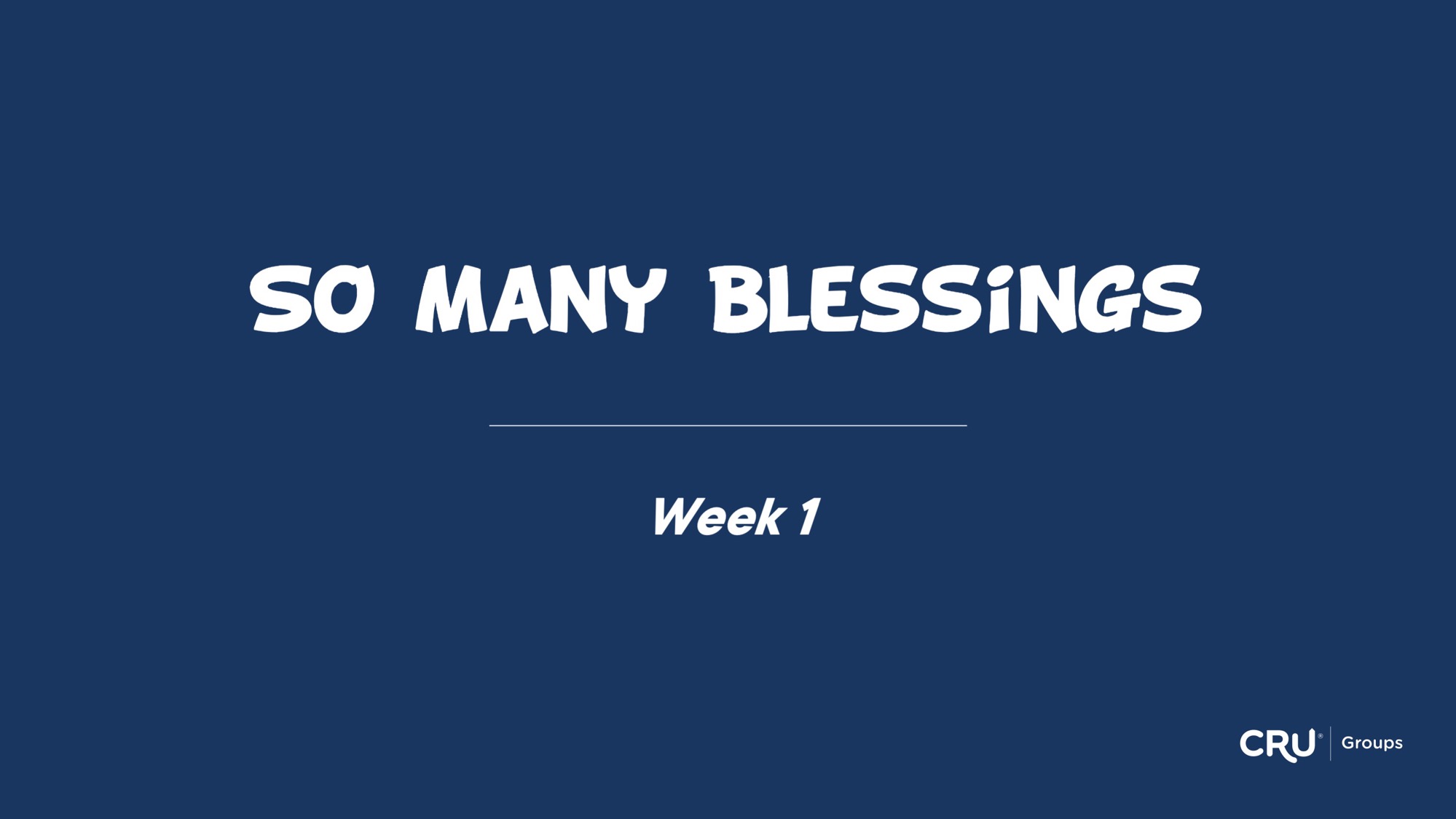 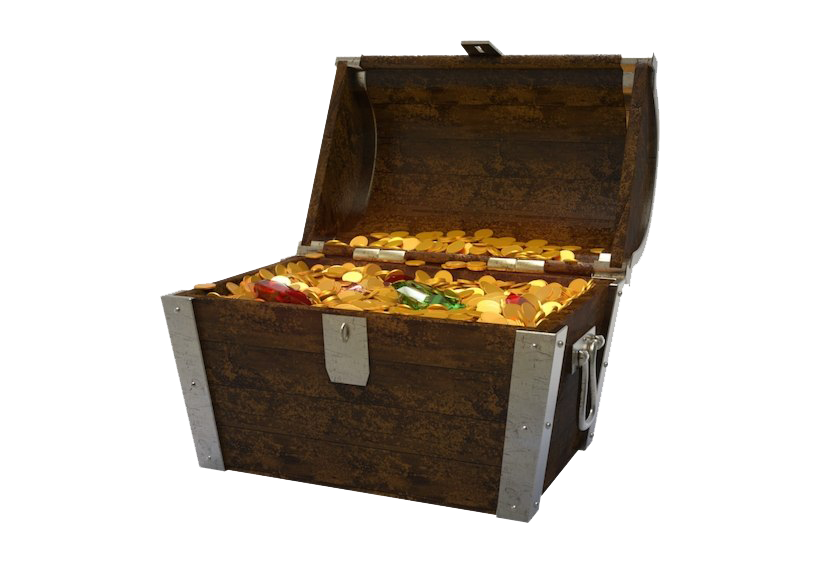 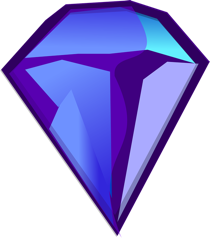 Chosen in Christ
“Before the world was created, God had Christ choose us…” – Ephesians 1:4 (CEV)
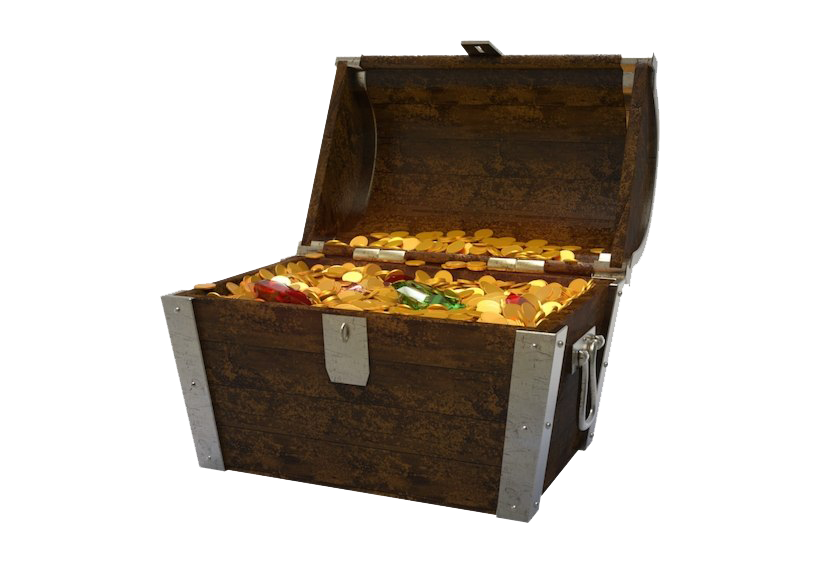 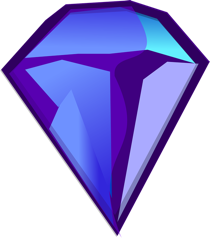 Chosen in Christ
“Before the world was created, God had Christ choose us…” – Ephesians 1:4 (CEV)
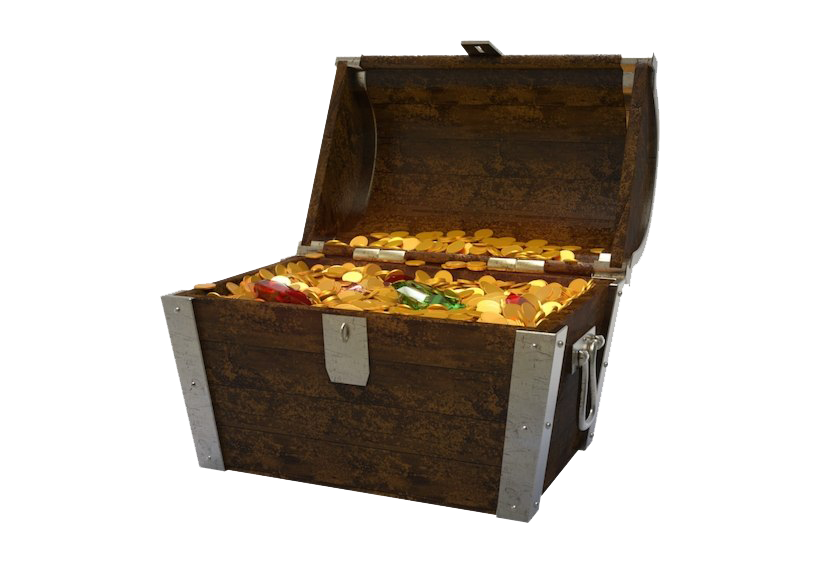 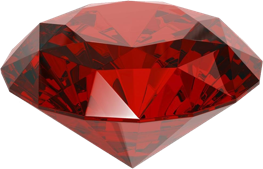 Saved from Sin’s Penalty
“…our sins are now forgiven.” 
– Ephesians 1:7-8 (CEV)
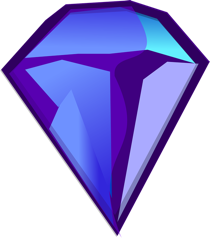 Chosen in Christ
“Before the world was created, God had Christ choose us…” – Ephesians 1:4 (CEV)
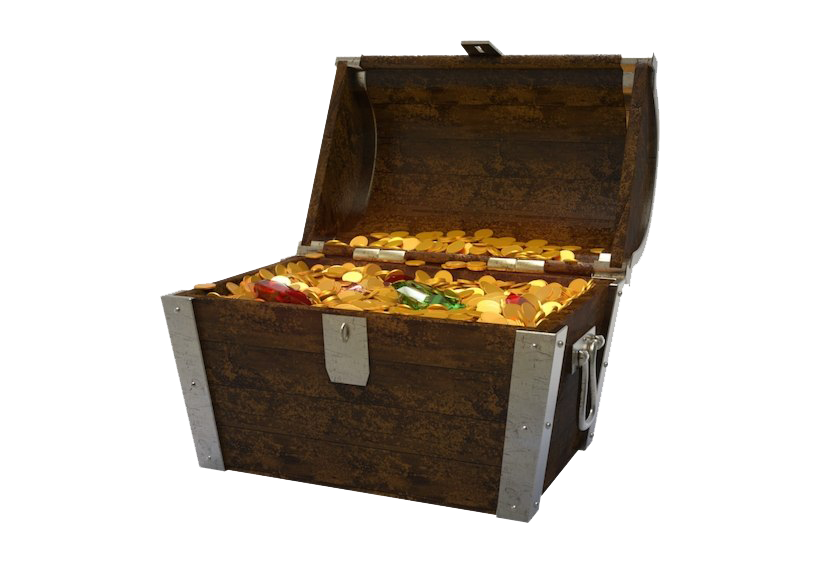 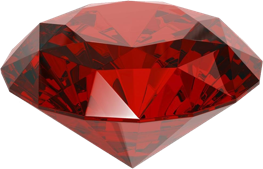 Saved from Sin’s Penalty
“…our sins are now forgiven.” 
– Ephesians 1:7-8 (CEV)
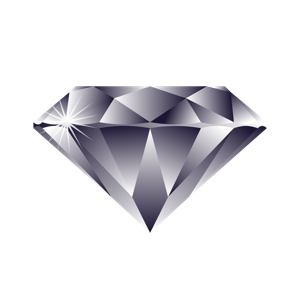 Eternal Inheritance
“…we will be given what God has stored up for his people.” 
– Ephesians 1:14 (CEV)
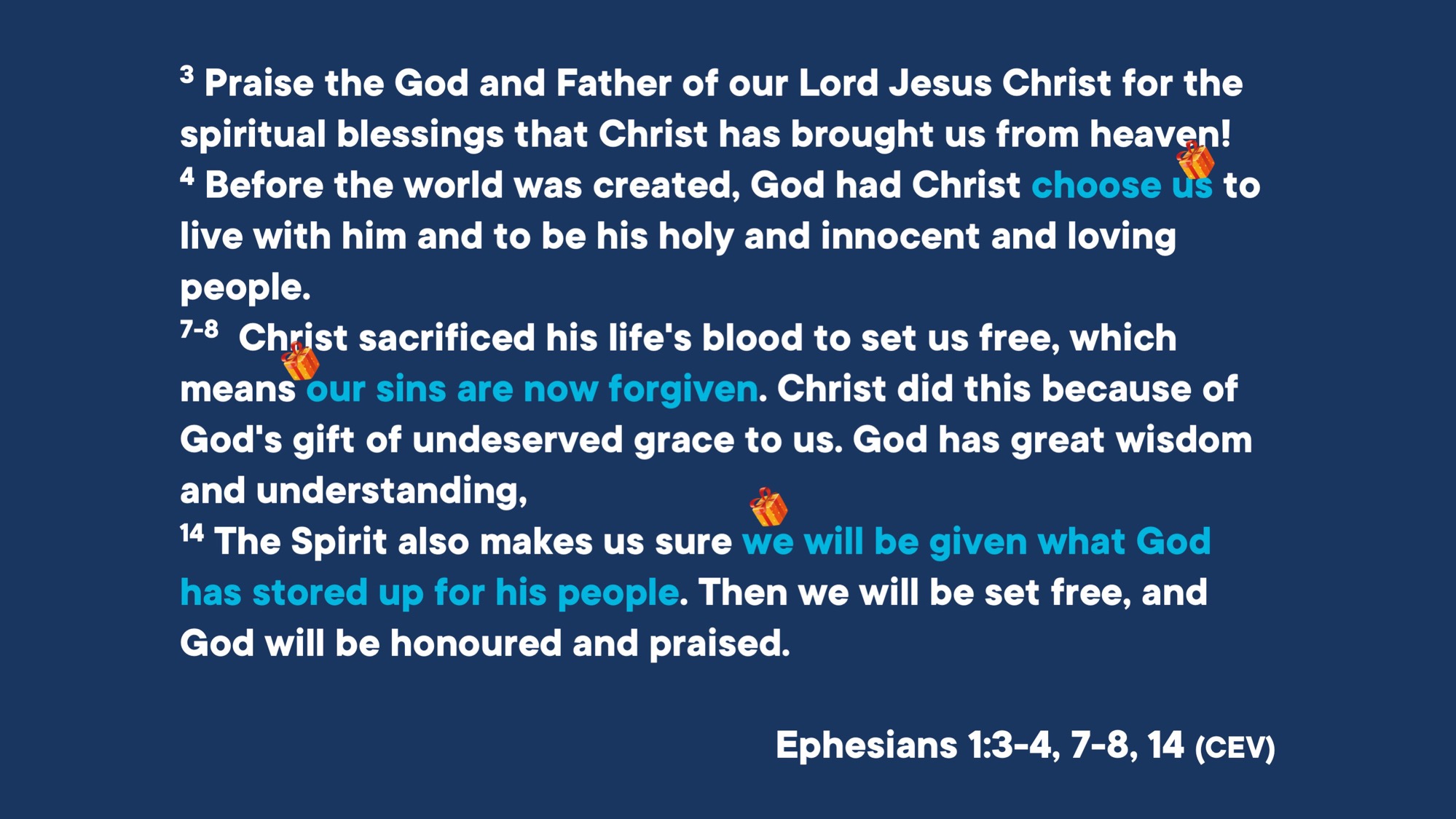 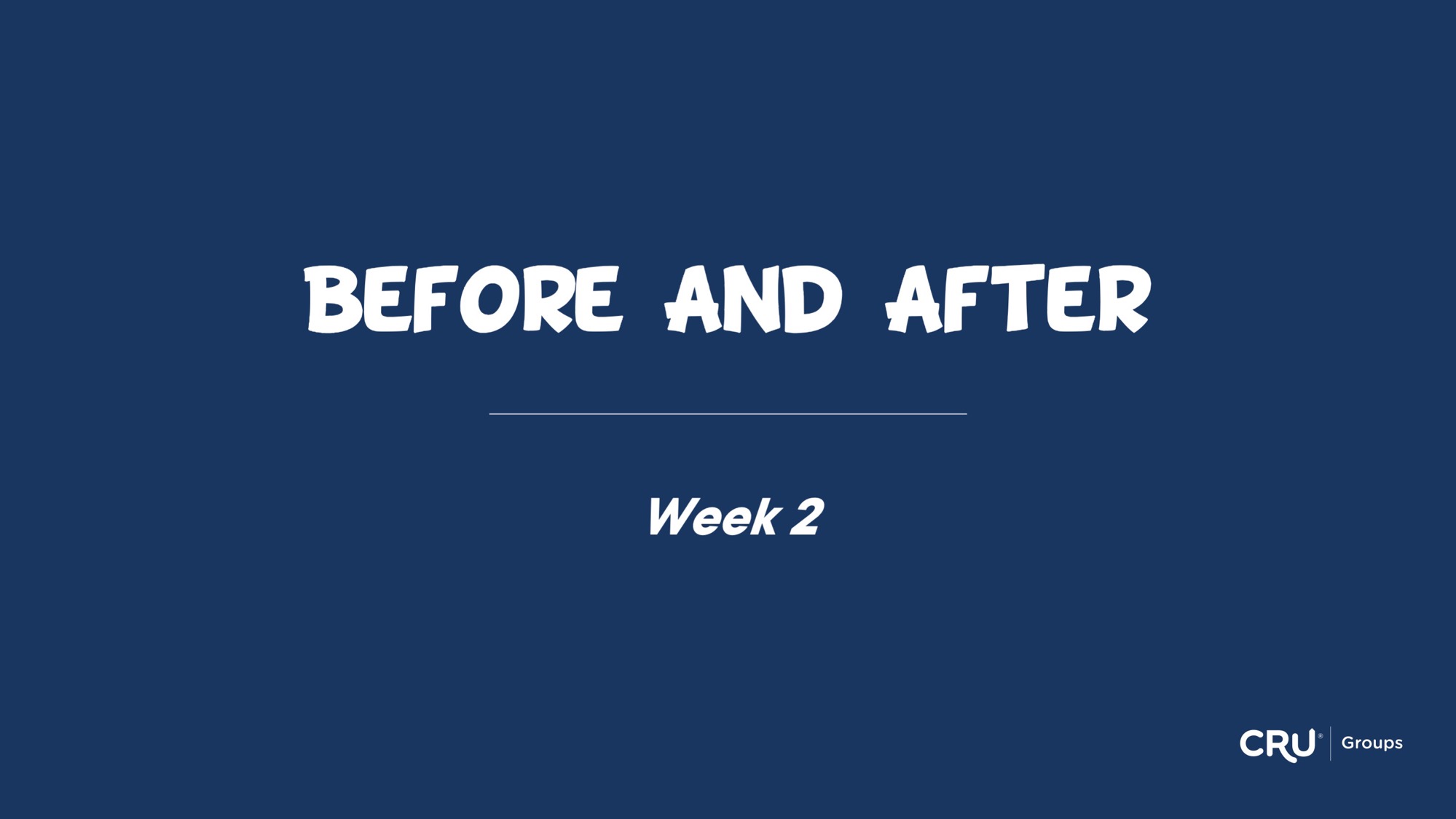 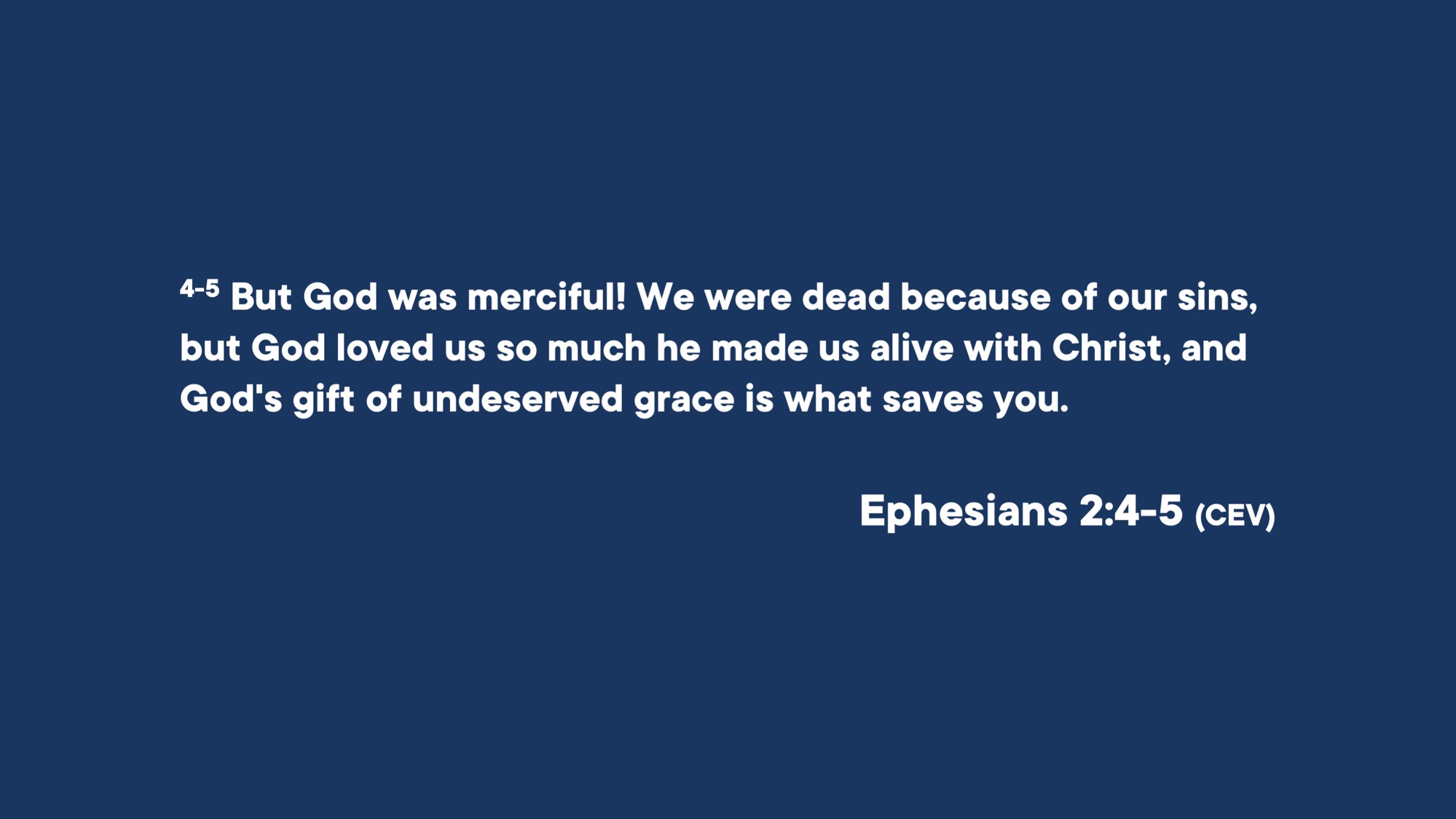 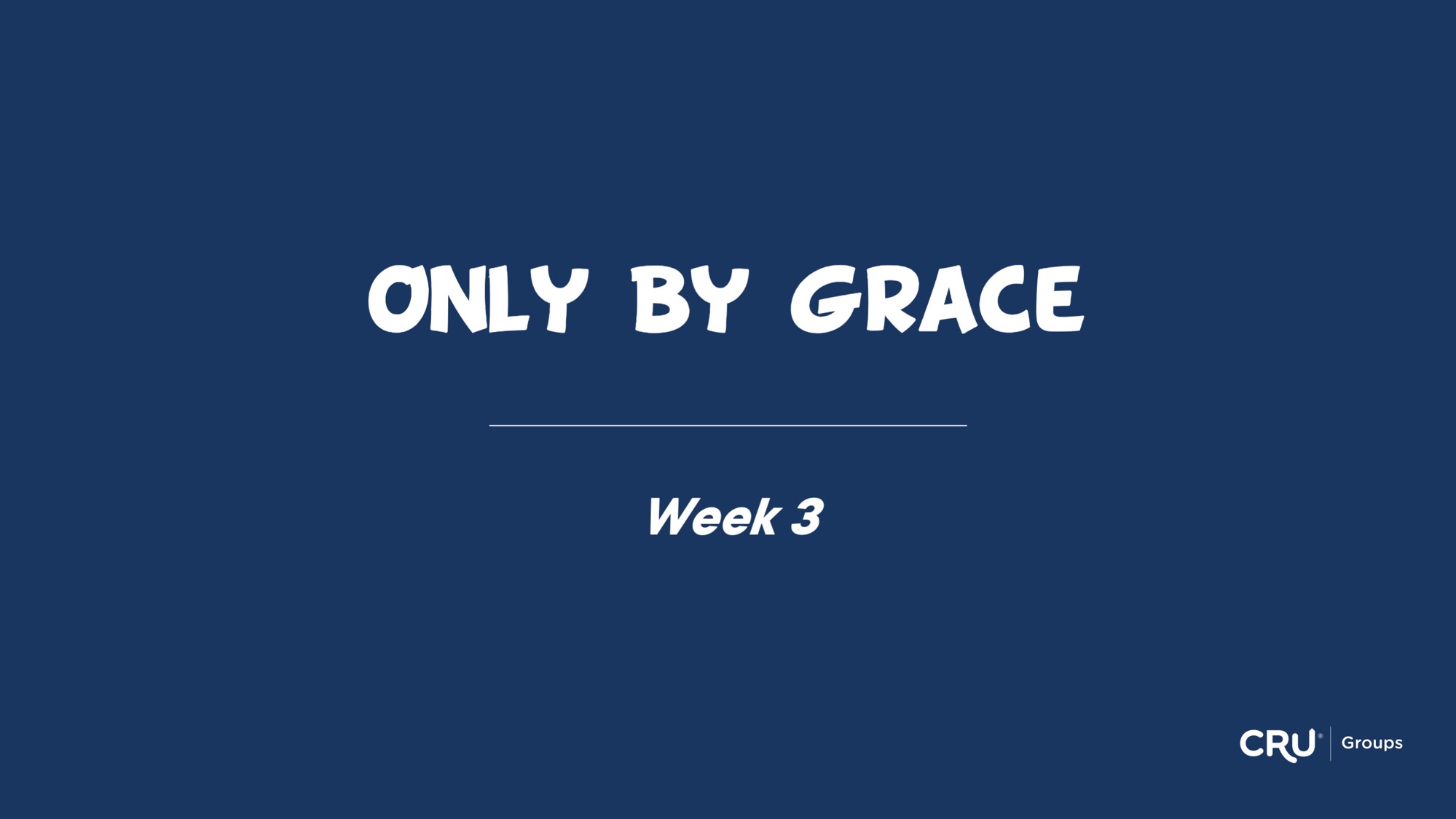 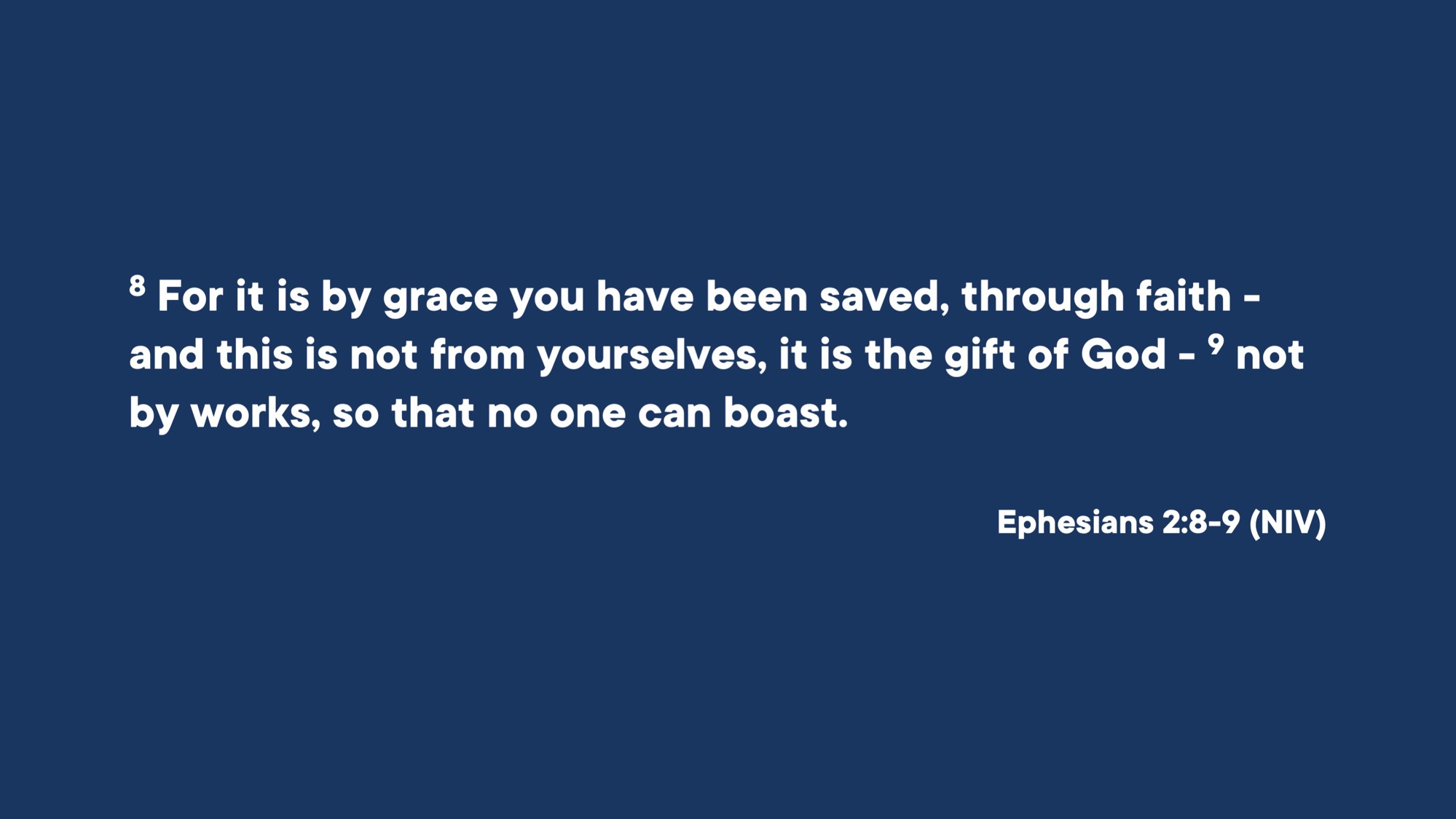 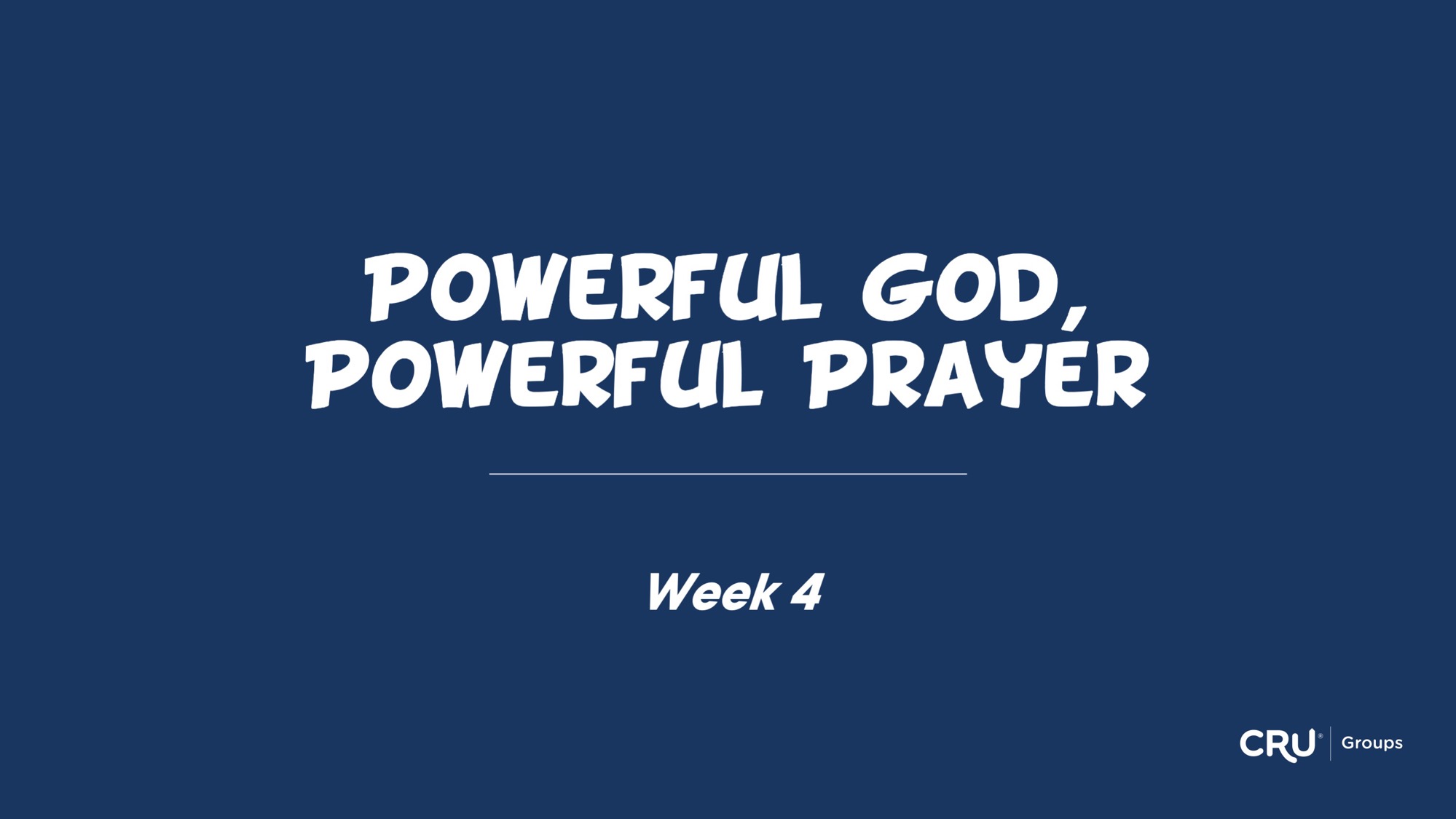 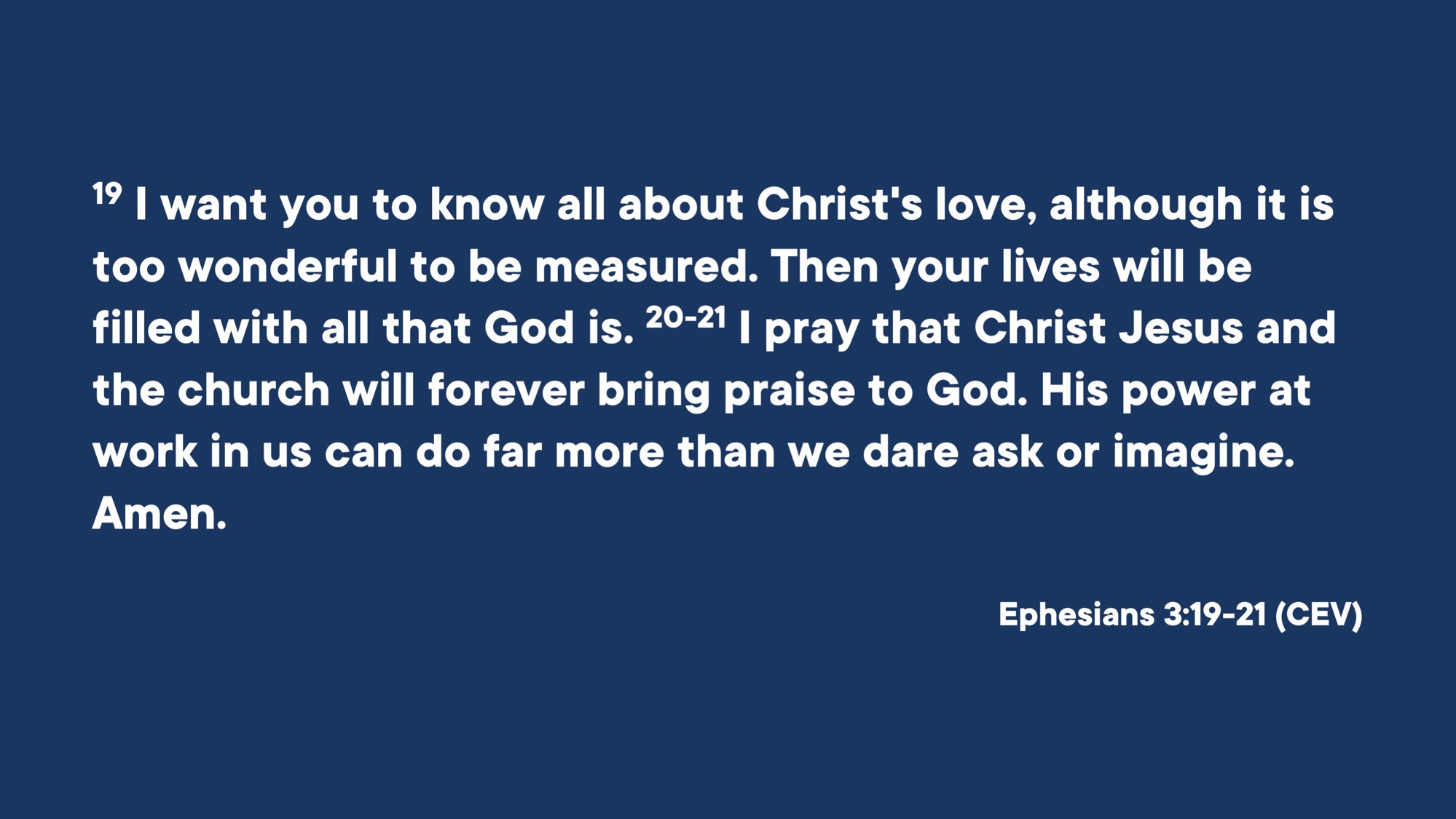 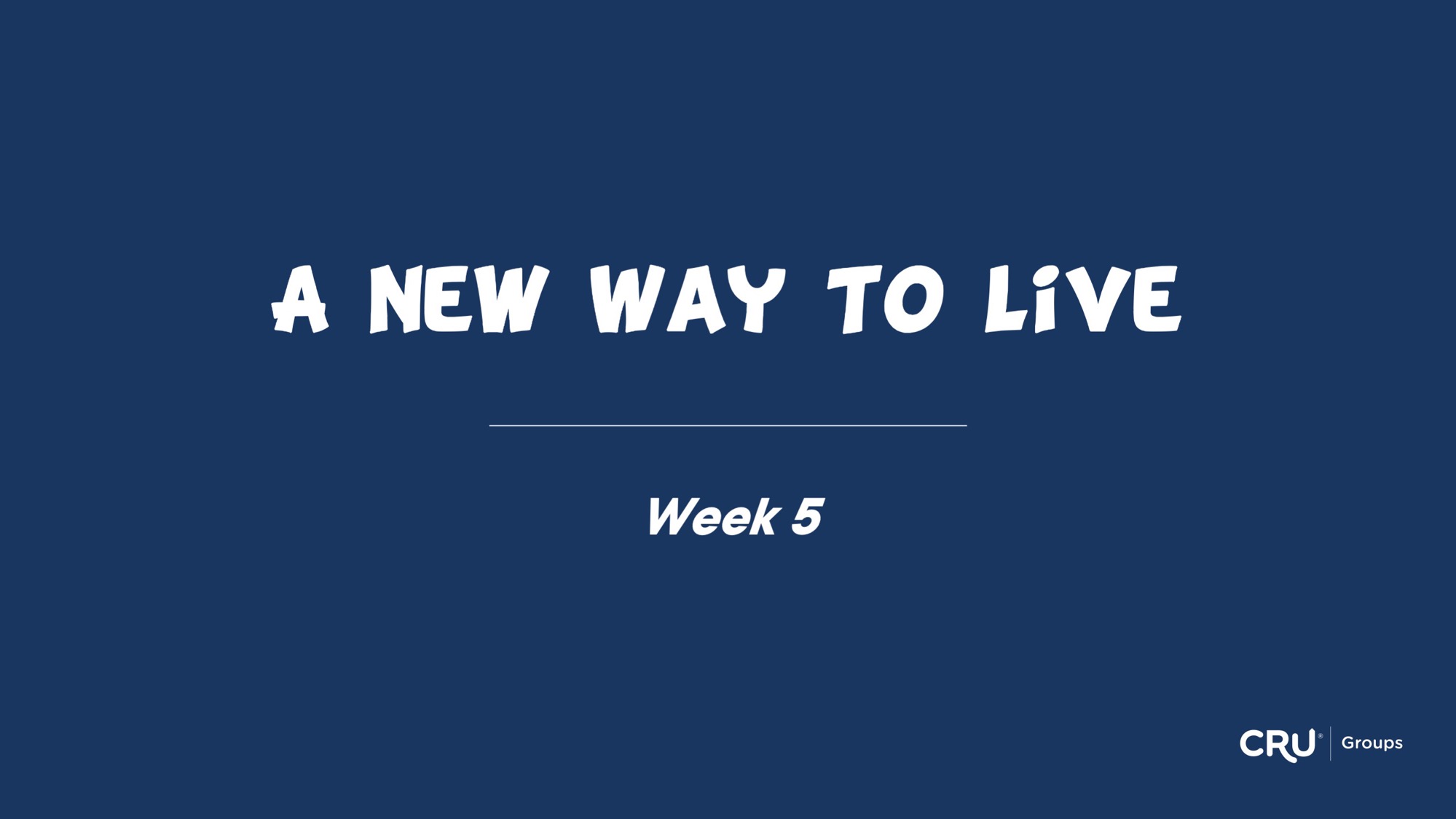 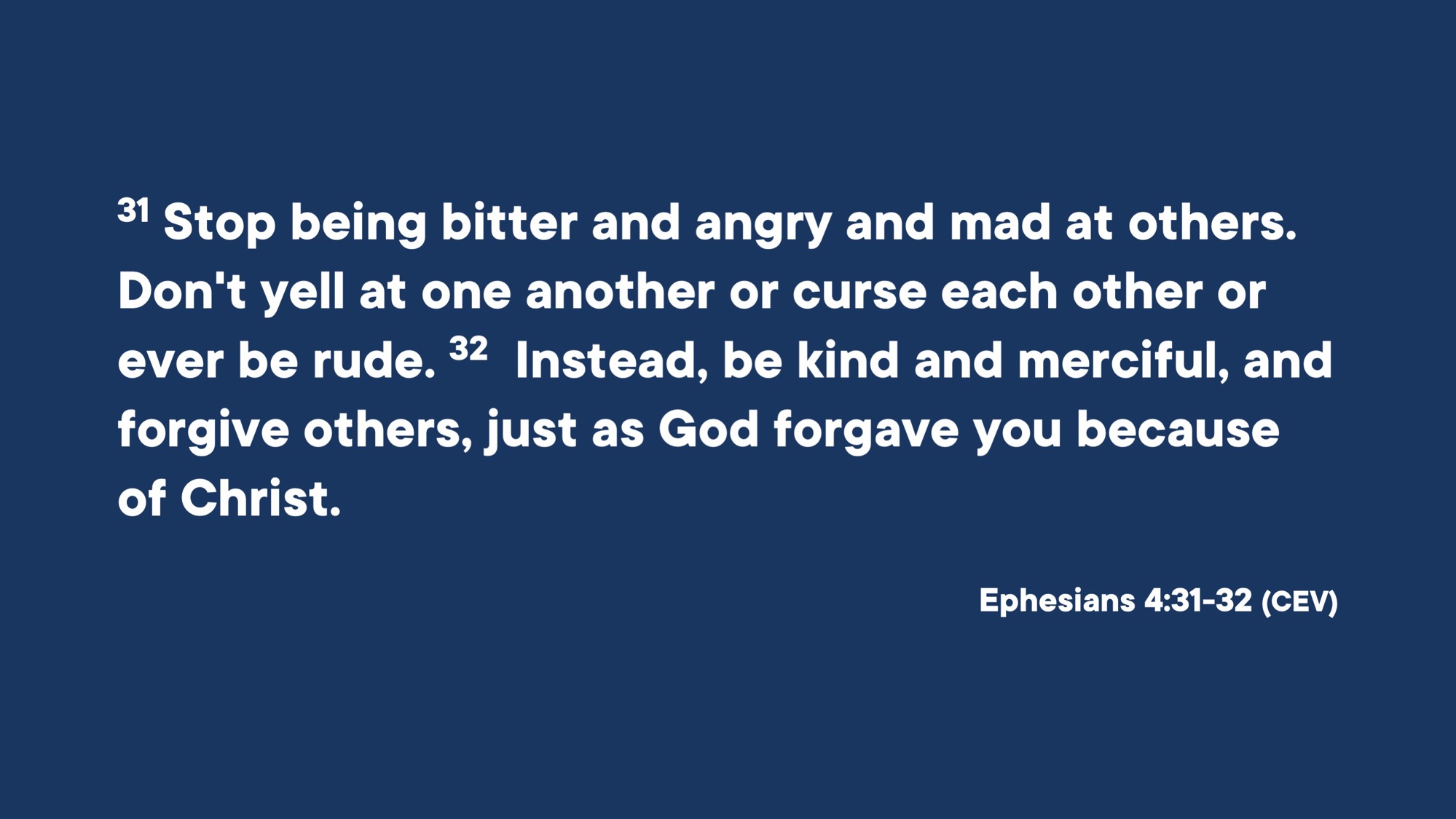 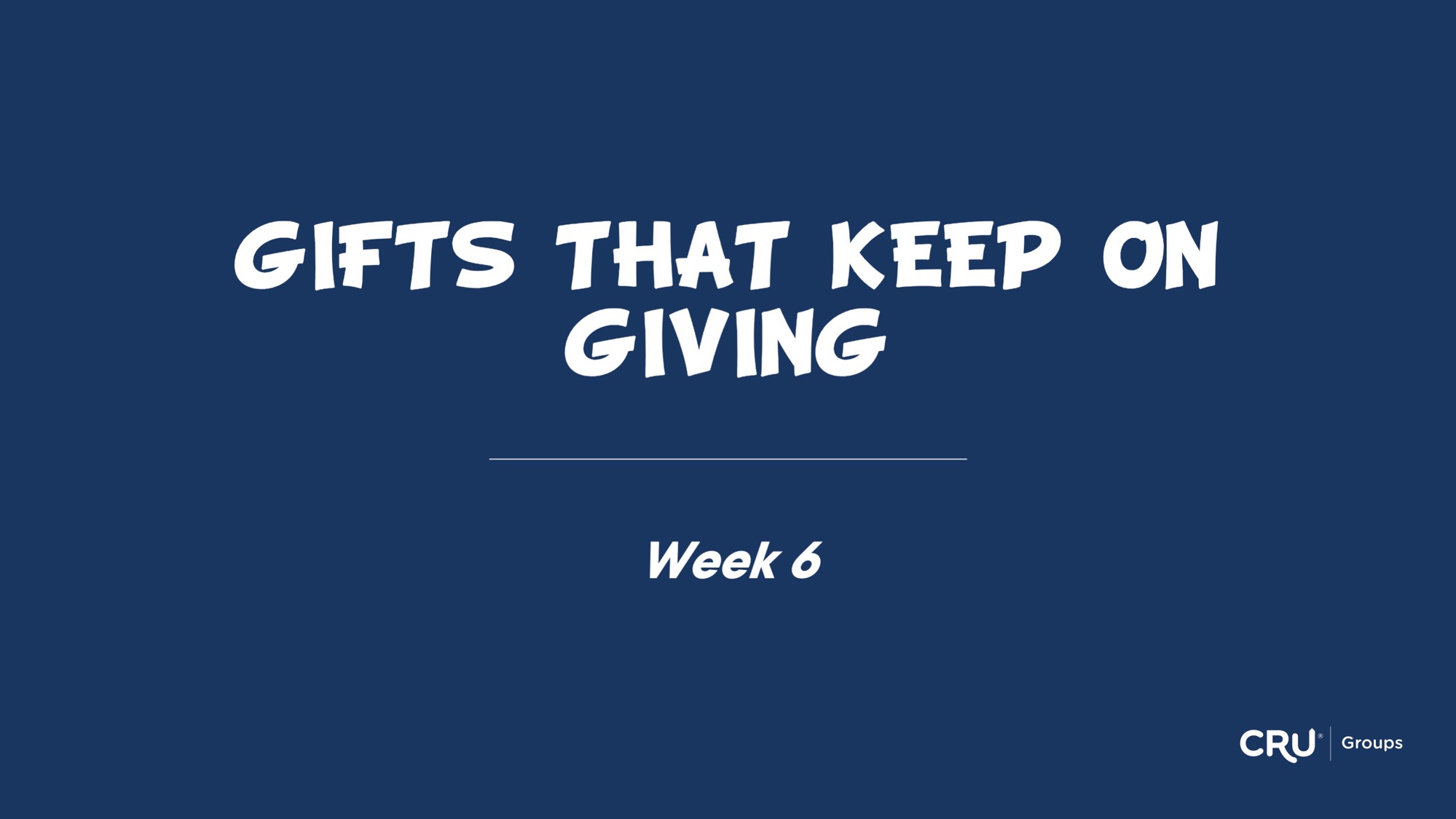 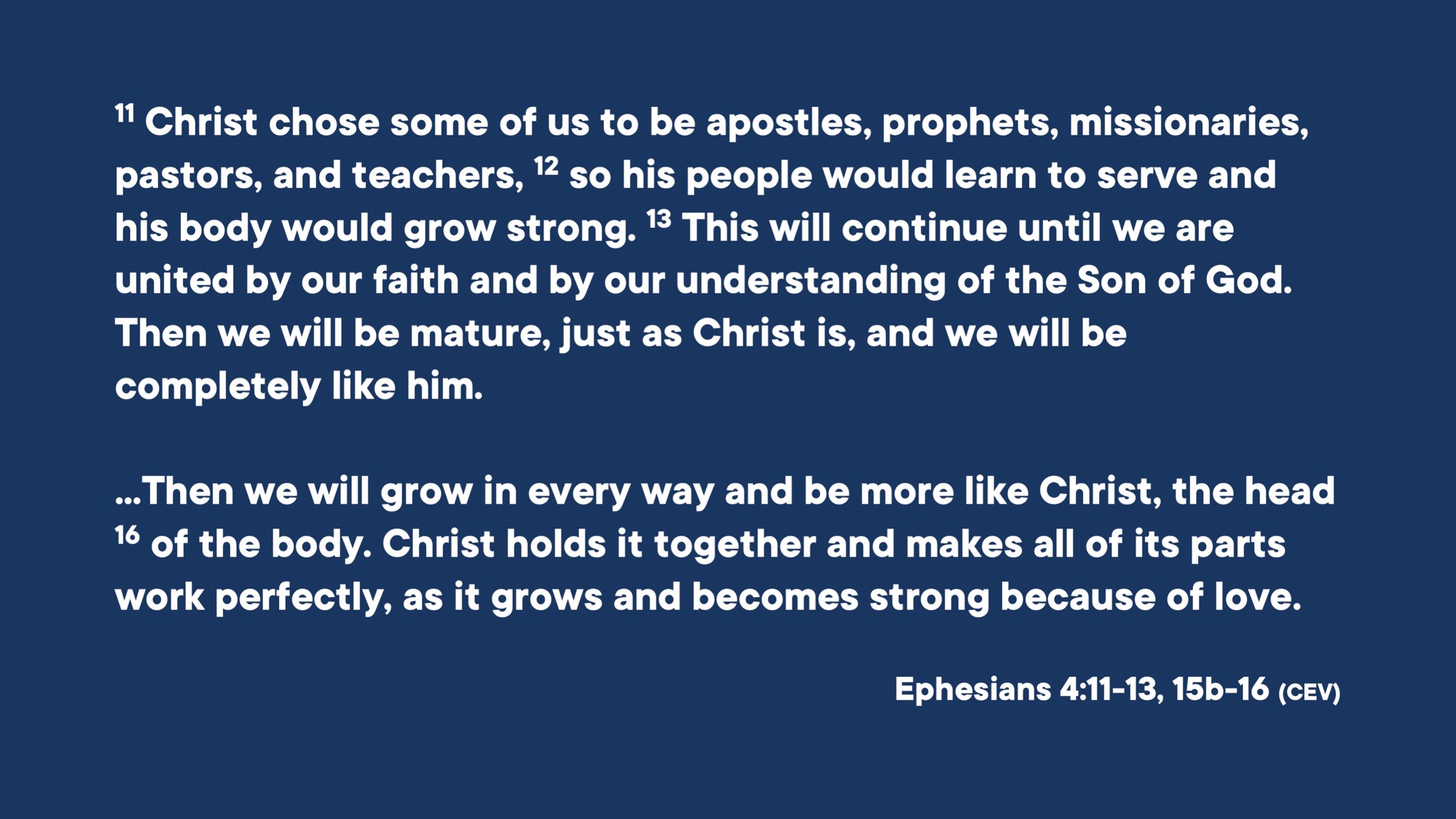 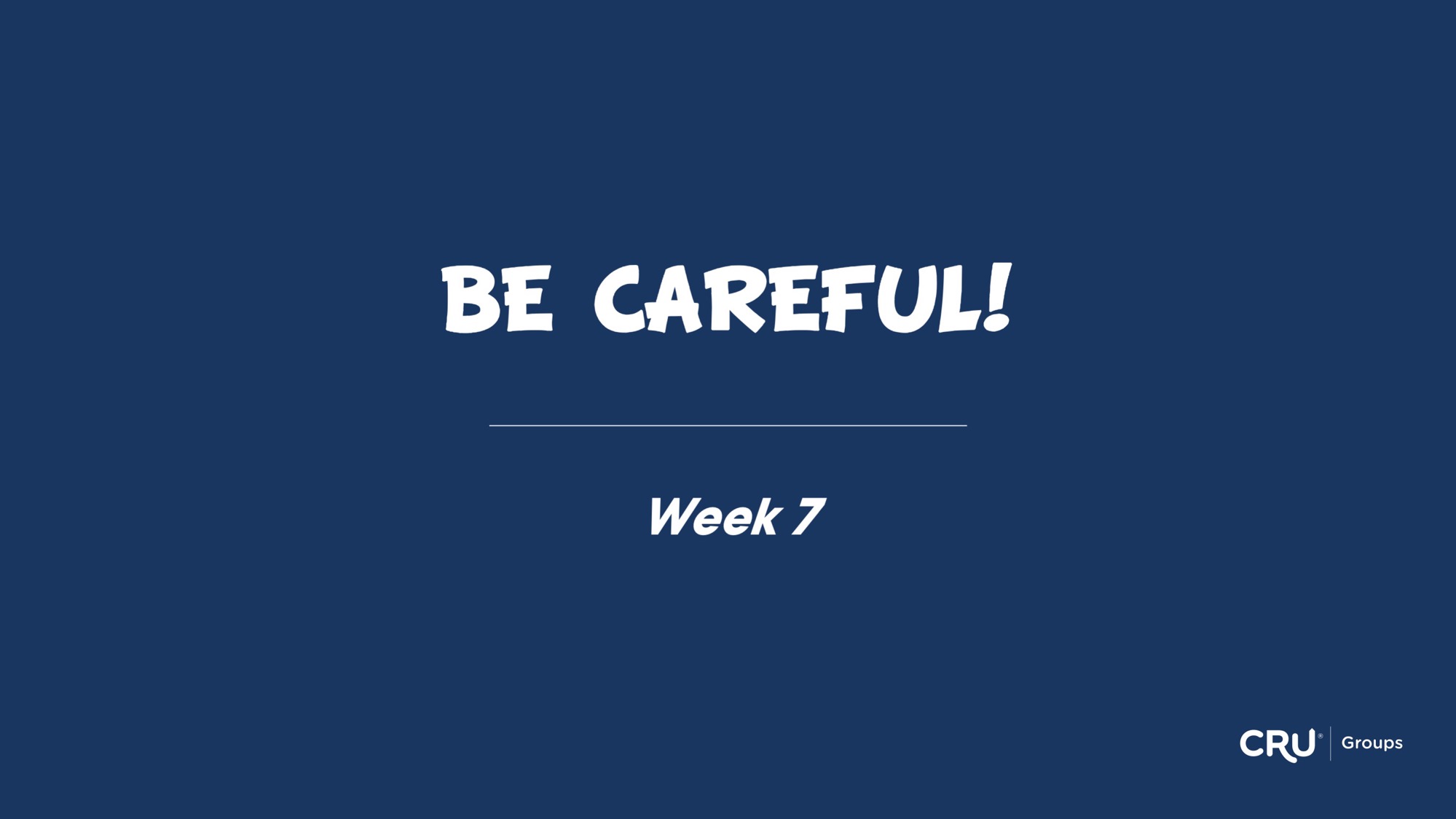 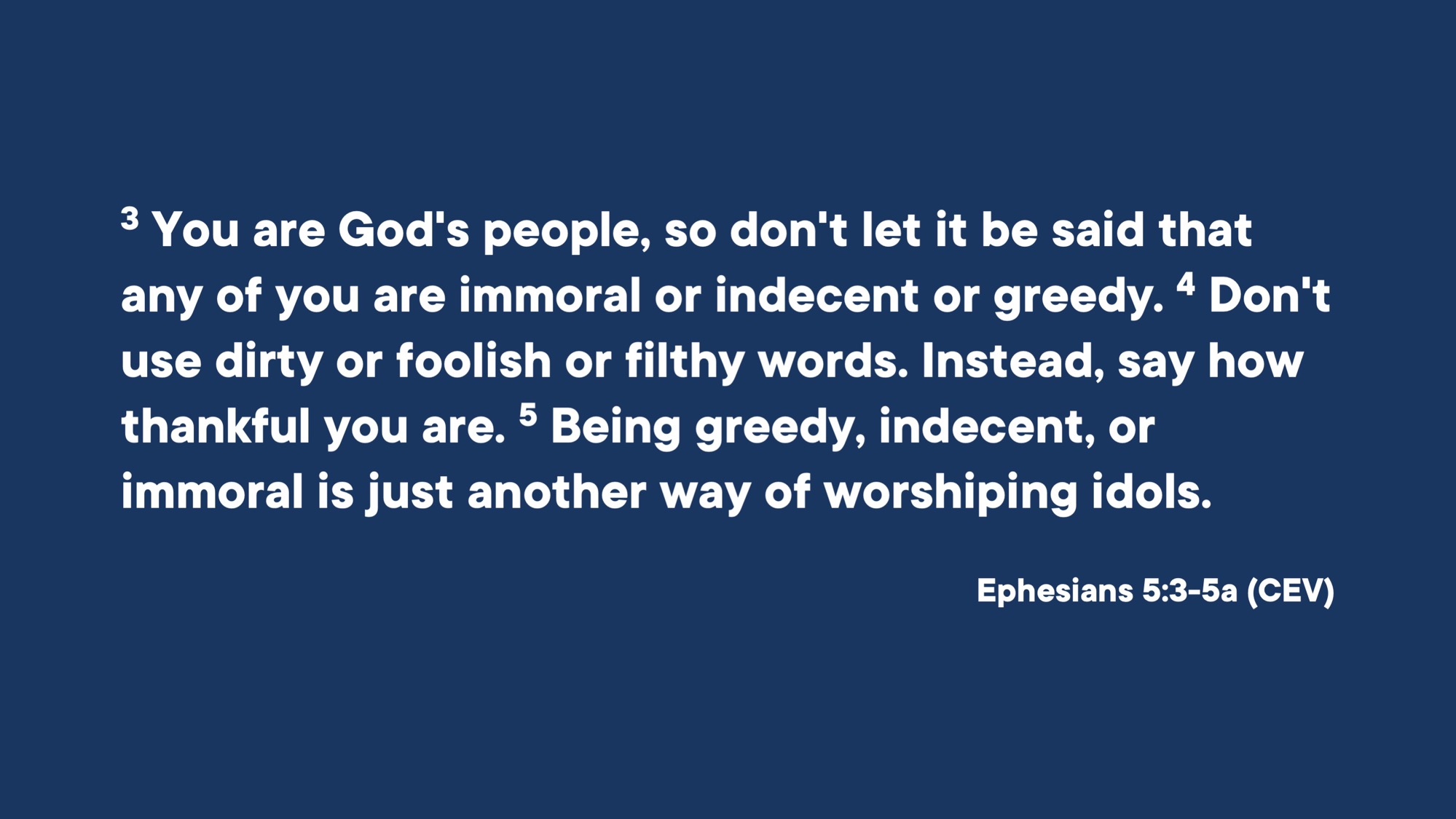 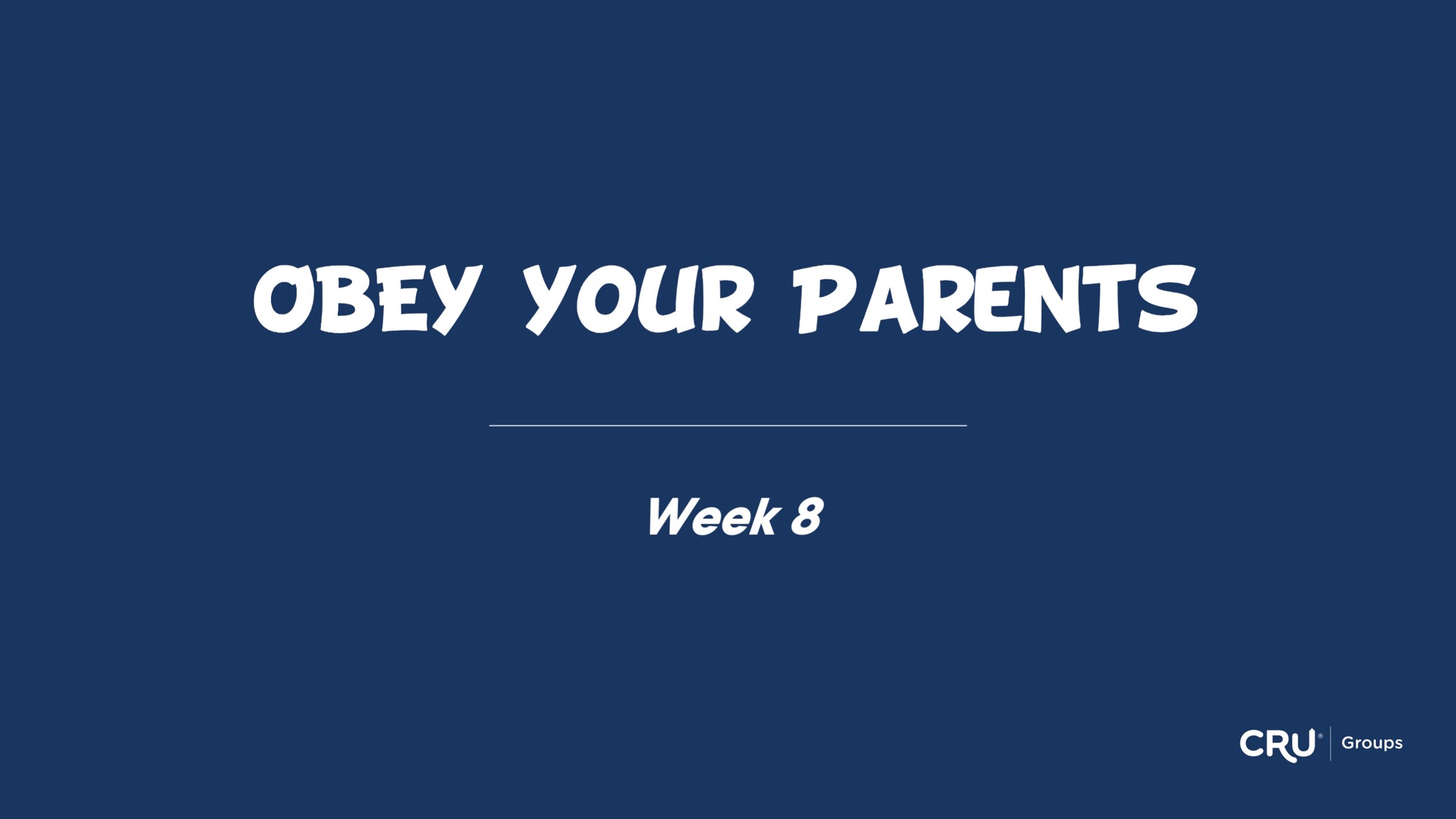 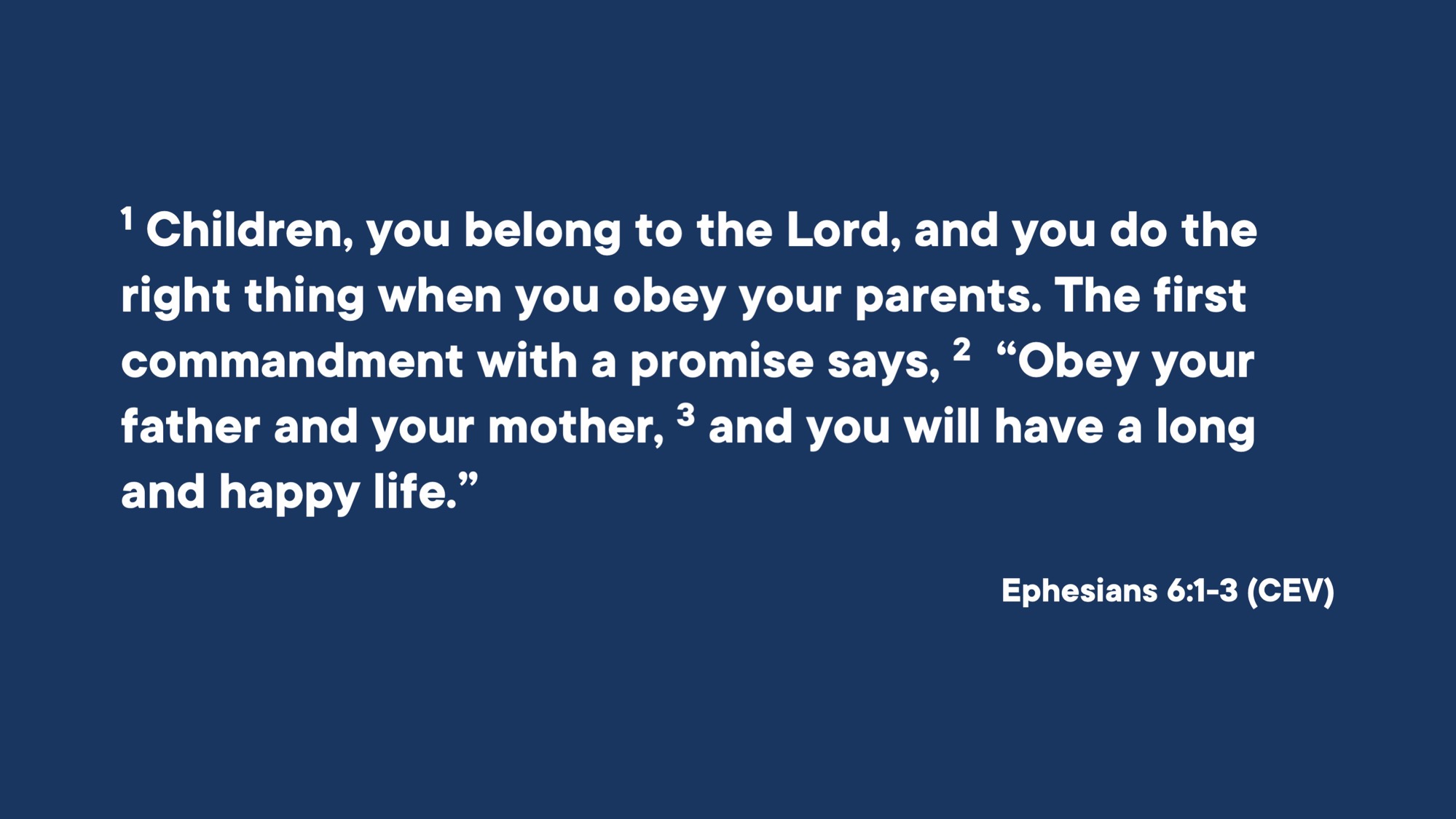 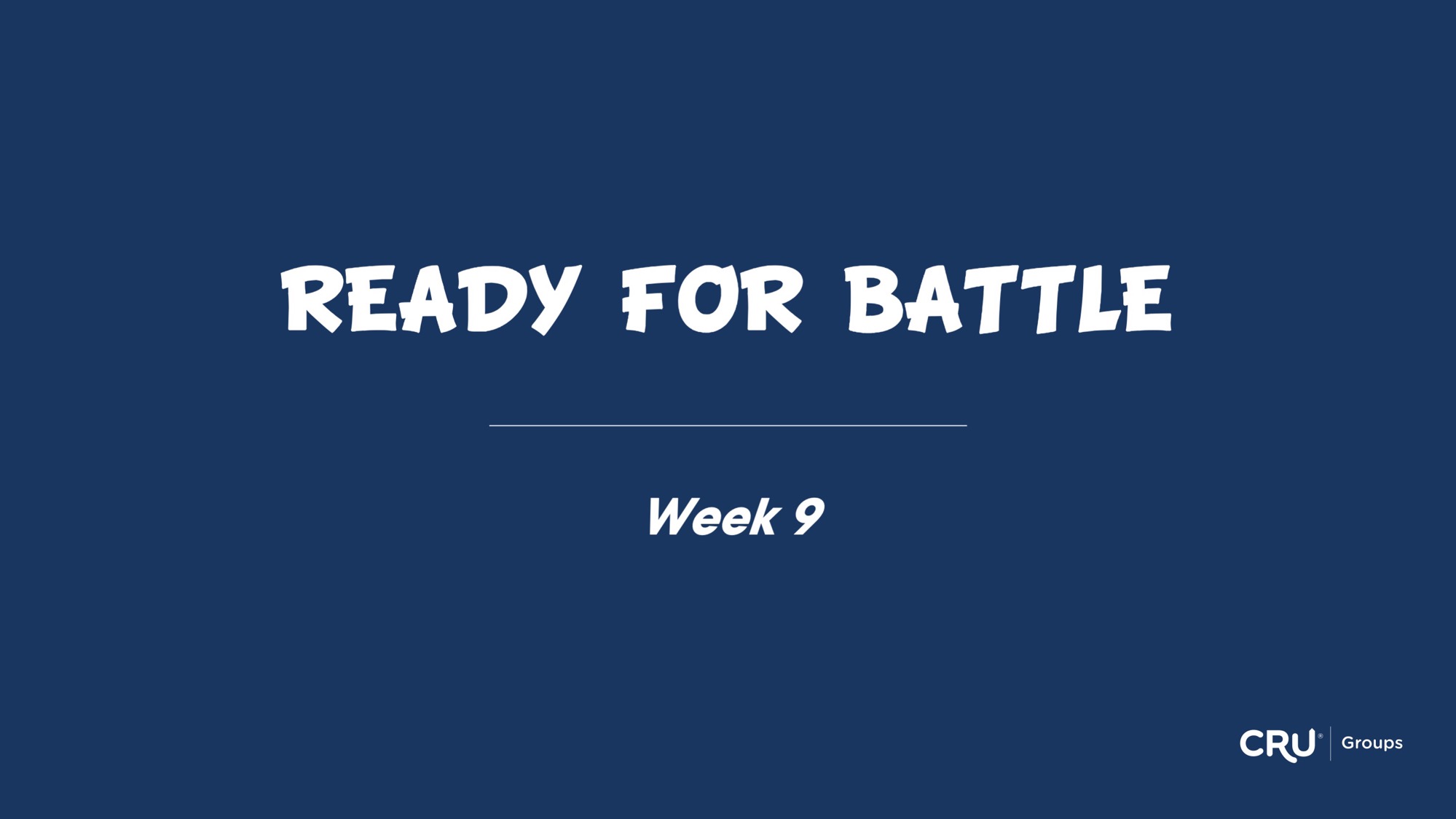 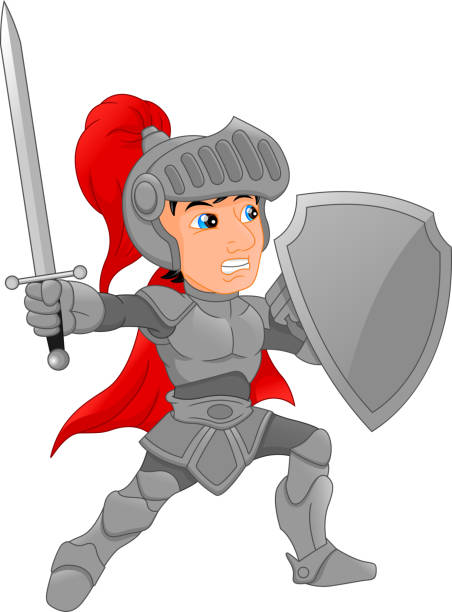 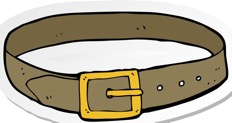 The Belt Of Truth
“Stand firm then, with the belt of truth…” 
– Ephesians 6:14 (NIV)
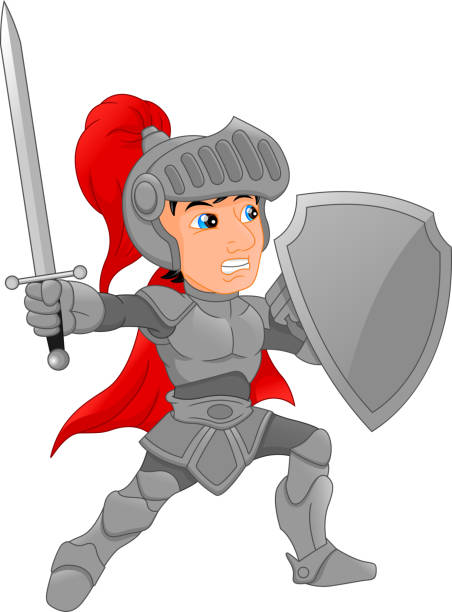 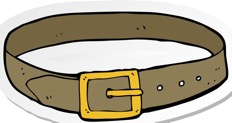 The Belt Of Truth
“Stand firm then, with the belt of truth…” 
– Ephesians 6:14 (NIV)
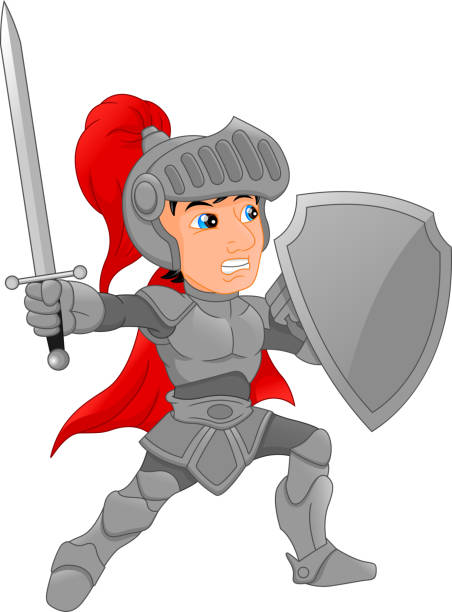 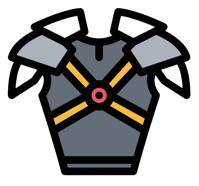 Breastplate Of Righteousness
“with the breastplate of righteousness in place” 
– Ephesians 6:14 (NIV)
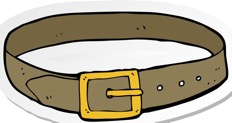 The Belt Of Truth
“Stand firm then, with the belt of truth…” 
– Ephesians 6:14 (NIV)
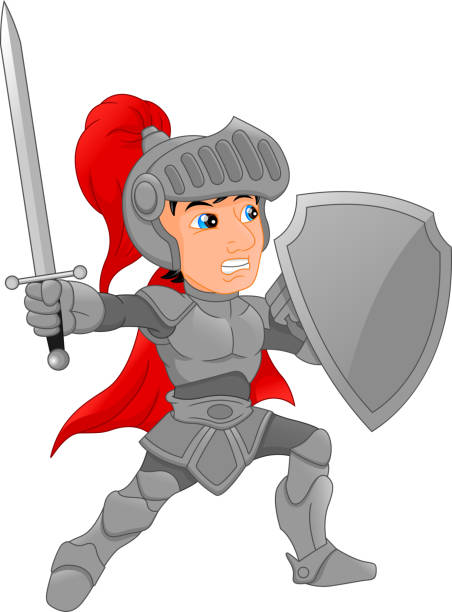 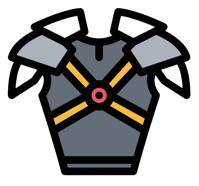 Breastplate Of Righteousness
“with the breastplate of righteousness in place” 
– Ephesians 6:14 (NIV)
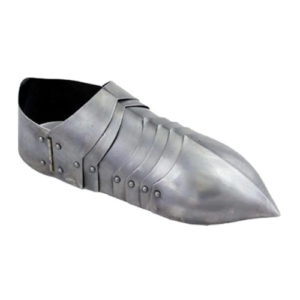 Fitted Feet
“and with your feet fitted with the readiness that comes from the gospel of peace.” 
– Ephesians 6:15 (NIV)
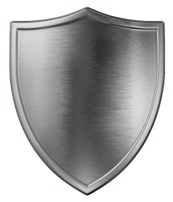 The Shield Of Faith
“take up the shield of faith, with which you can extinguish all the flaming arrows of the evil one” – Ephesians 6:16 (NIV)
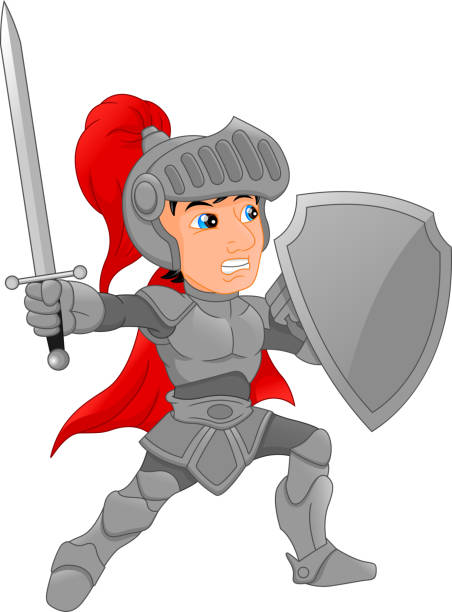 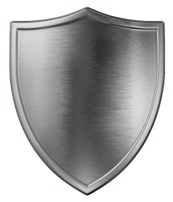 The Shield Of Faith
“take up the shield of faith, with which you can extinguish all the flaming arrows of the evil one” – Ephesians 6:16 (NIV)
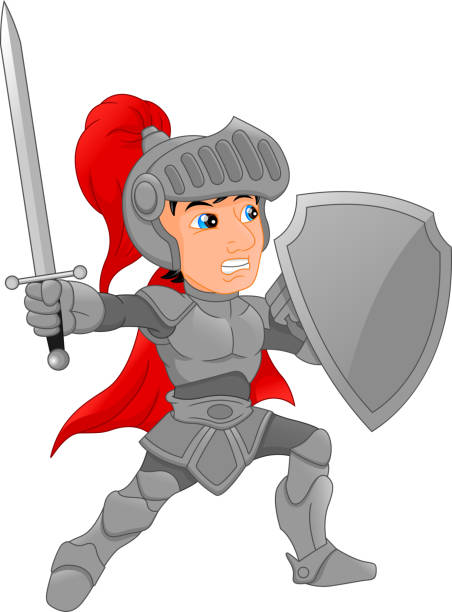 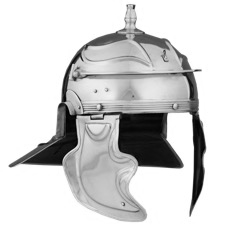 The Helmet Of Salvation
“Take the helmet of salvation…” 
– Ephesians 6:17 (NIV)
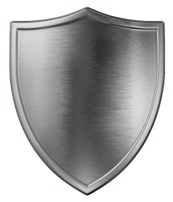 The Shield Of Faith
“take up the shield of faith, with which you can extinguish all the flaming arrows of the evil one” – Ephesians 6:16 (NIV)
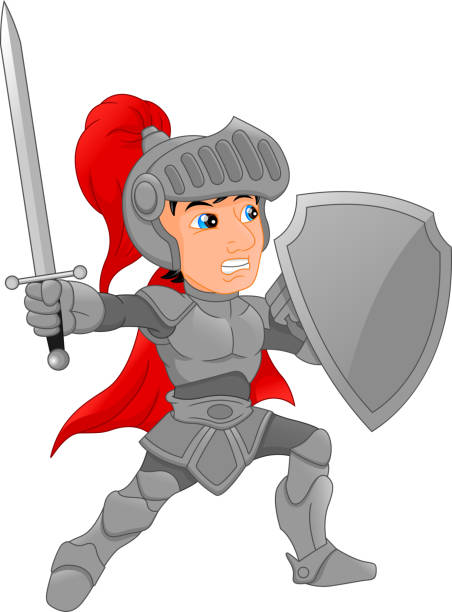 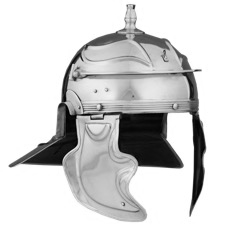 The Helmet Of Salvation
“Take the helmet of salvation…” 
– Ephesians 6:17 (NIV)
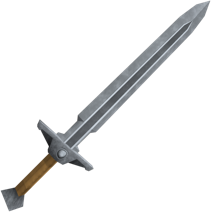 The Sword Of The Spirit
“and the sword of the Spirit, which is the word of God.” 
– Ephesians 6:17 (NIV)
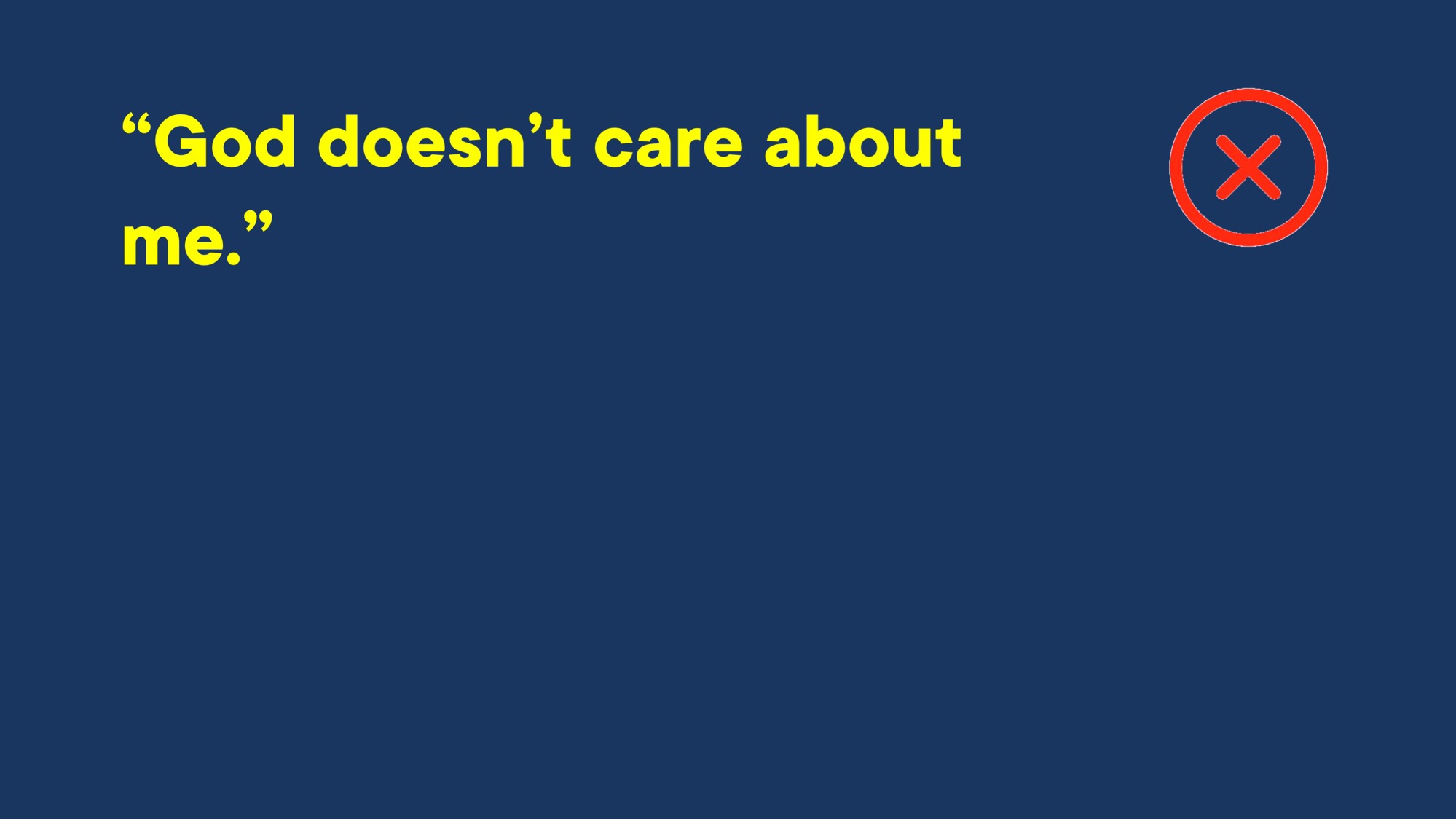 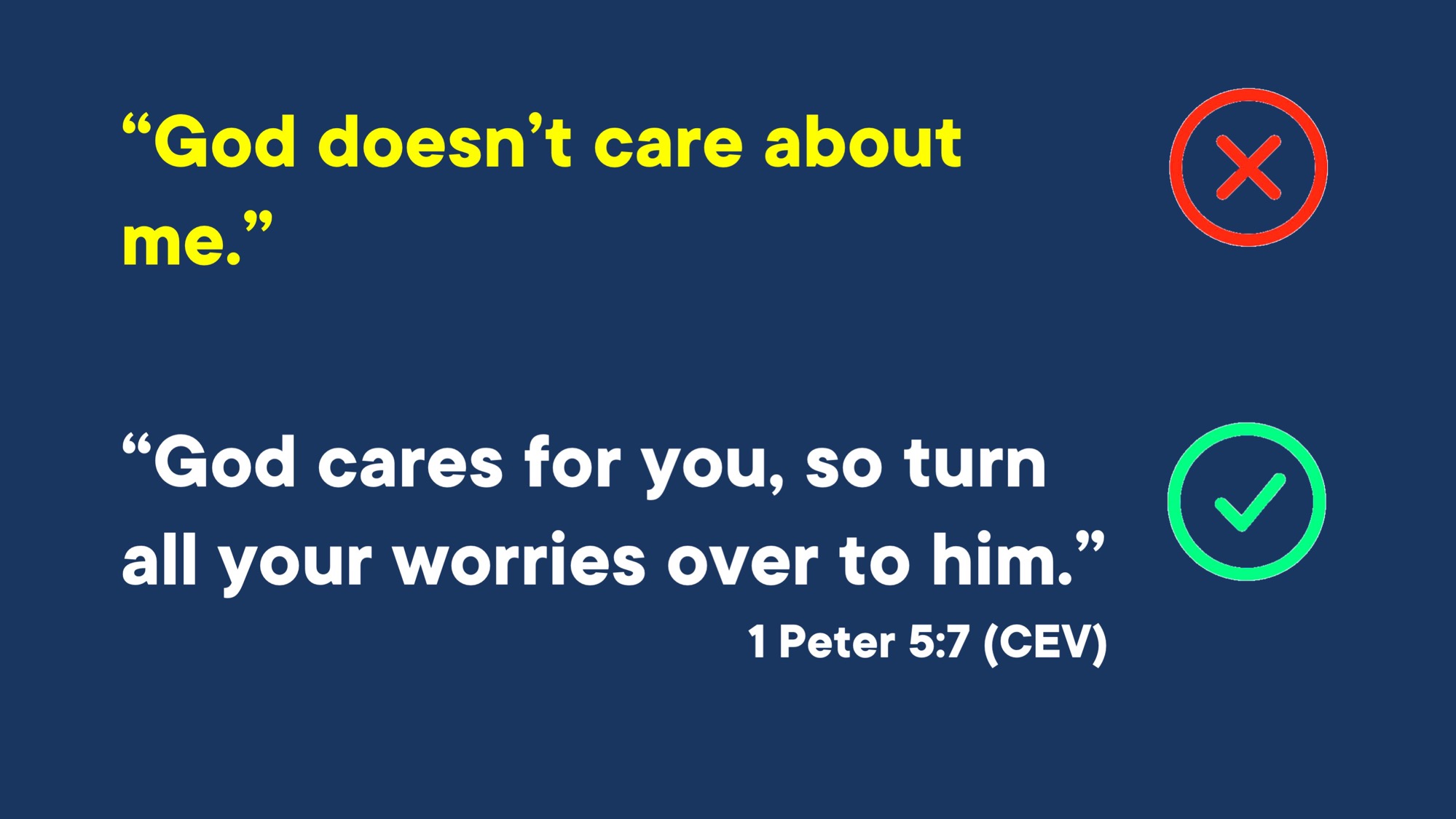 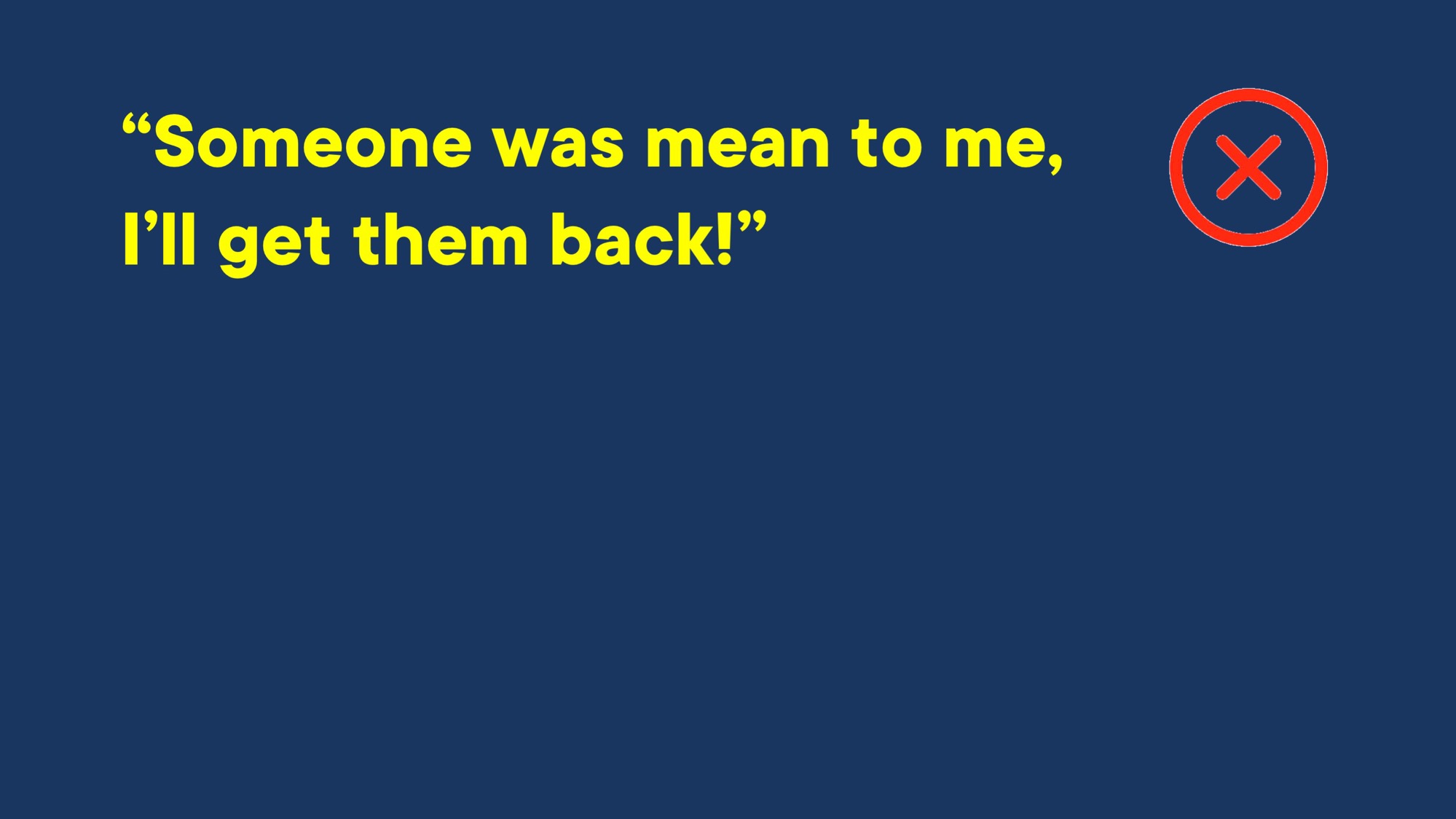 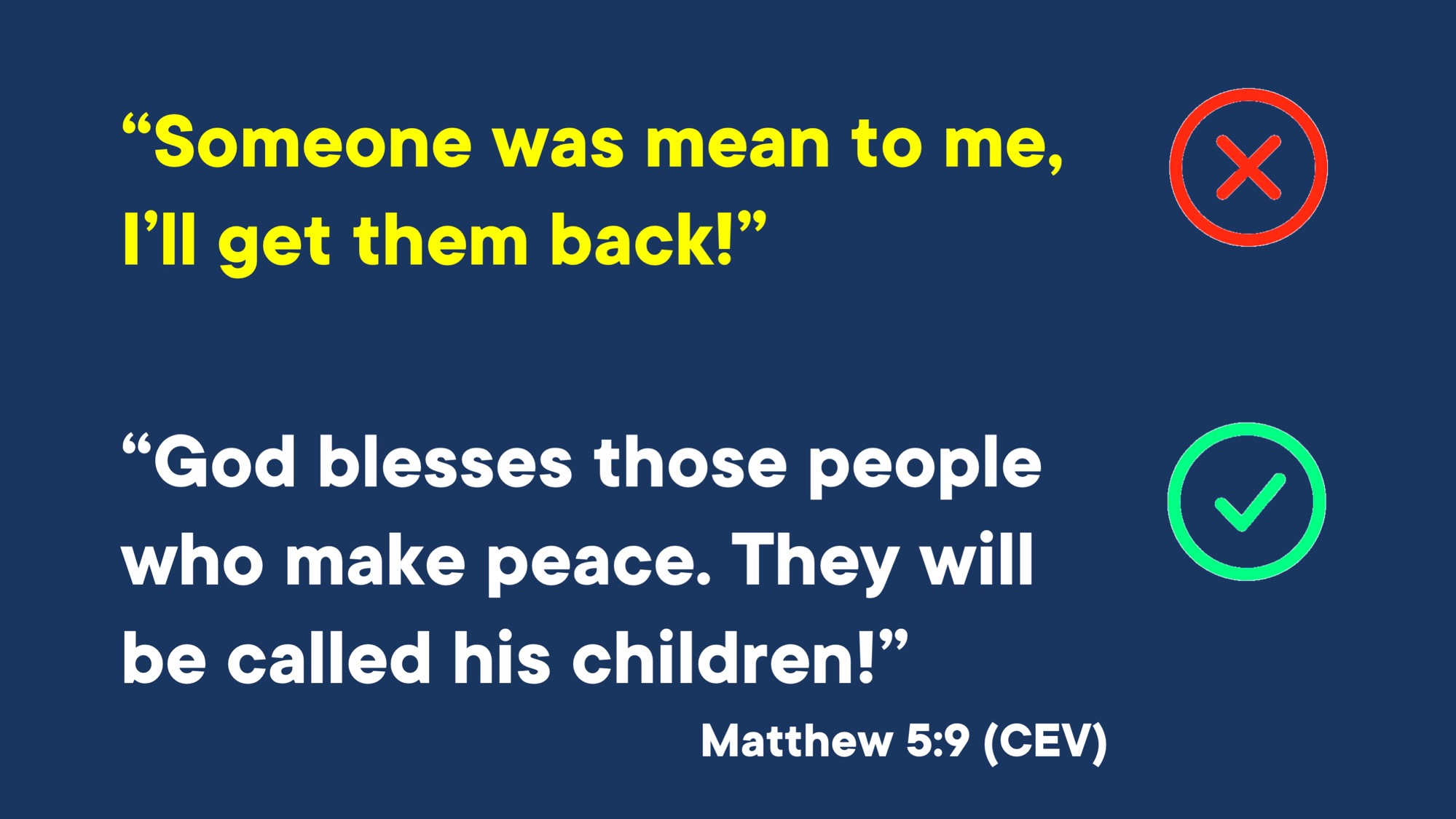 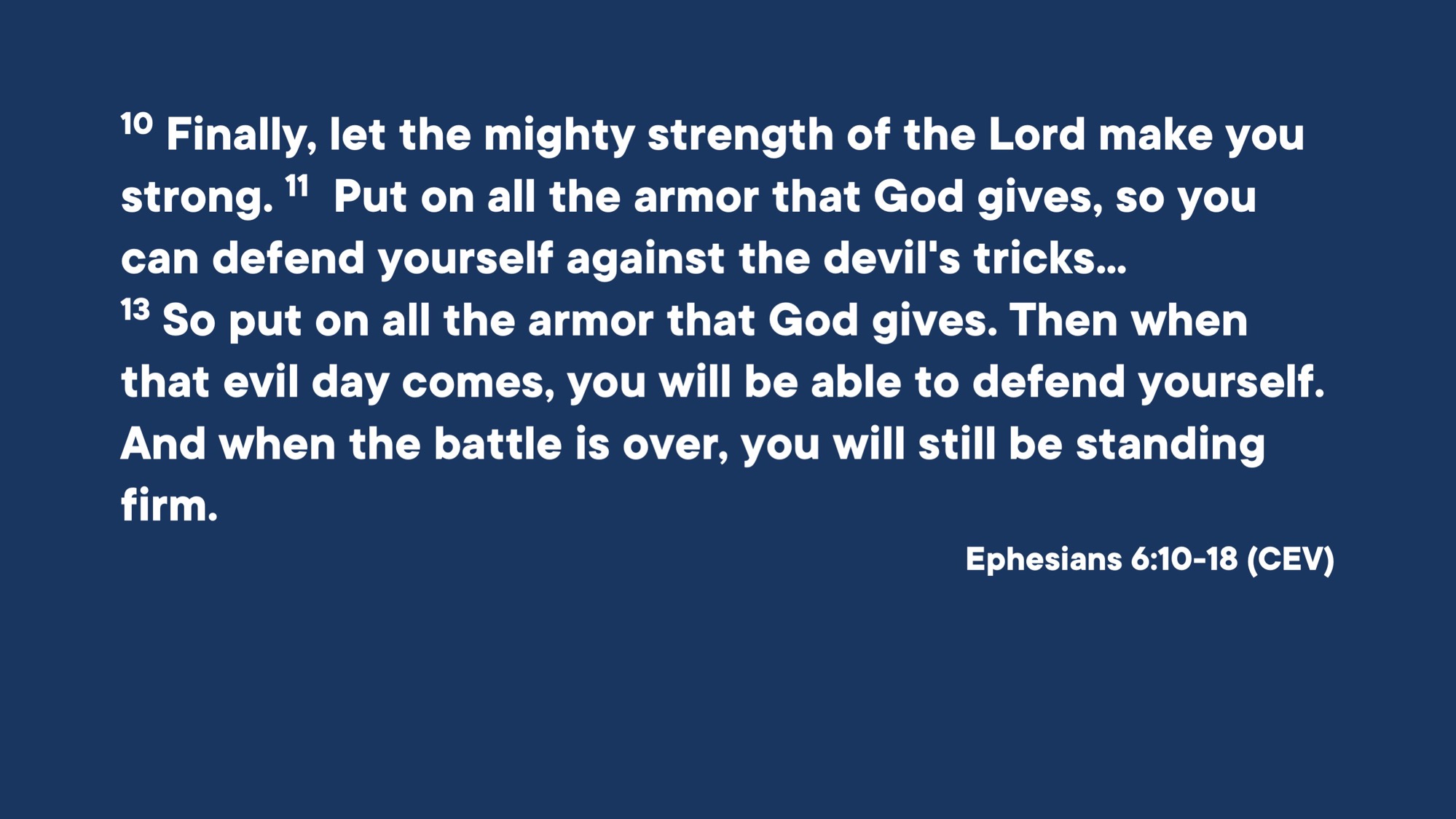 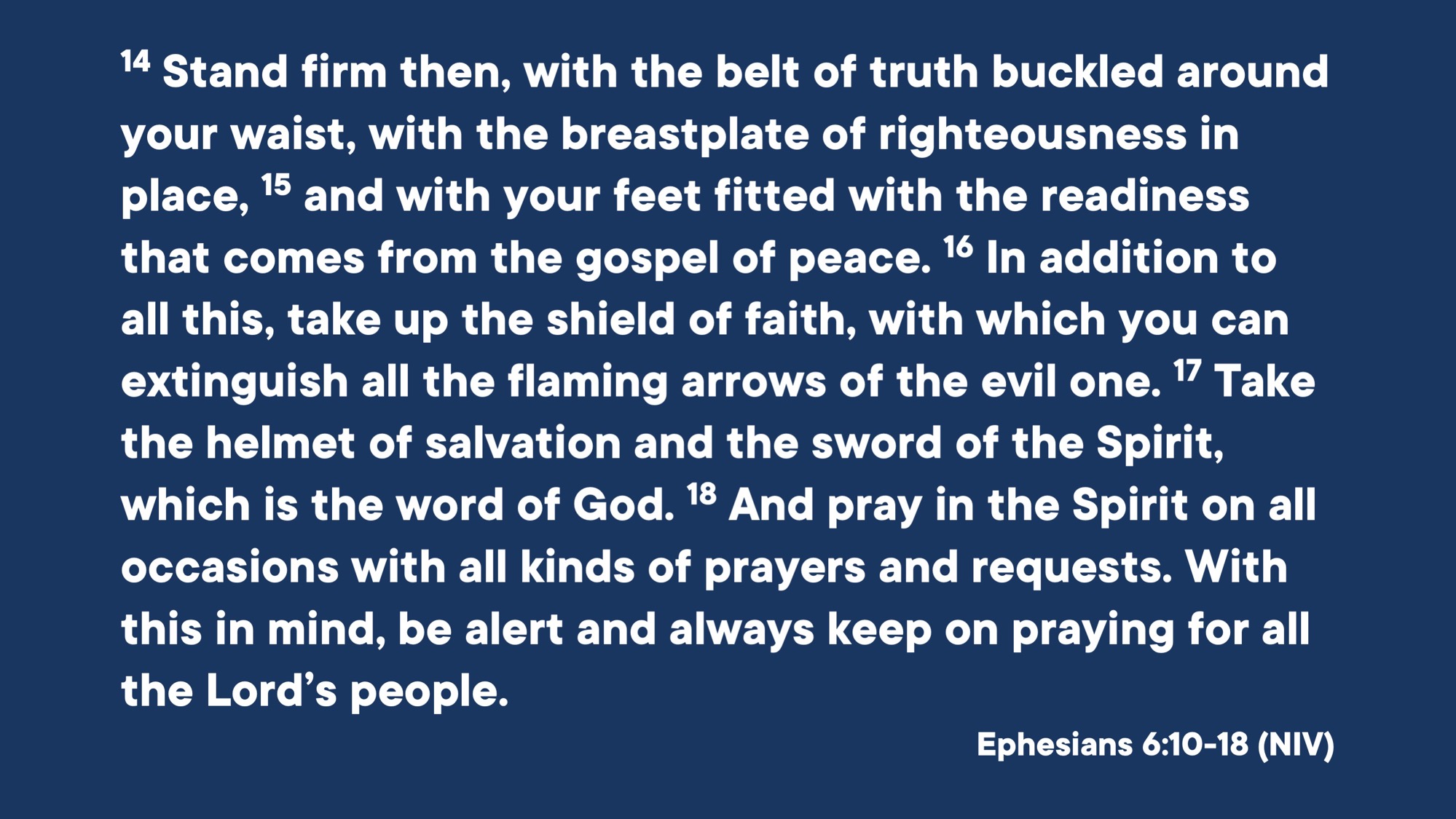 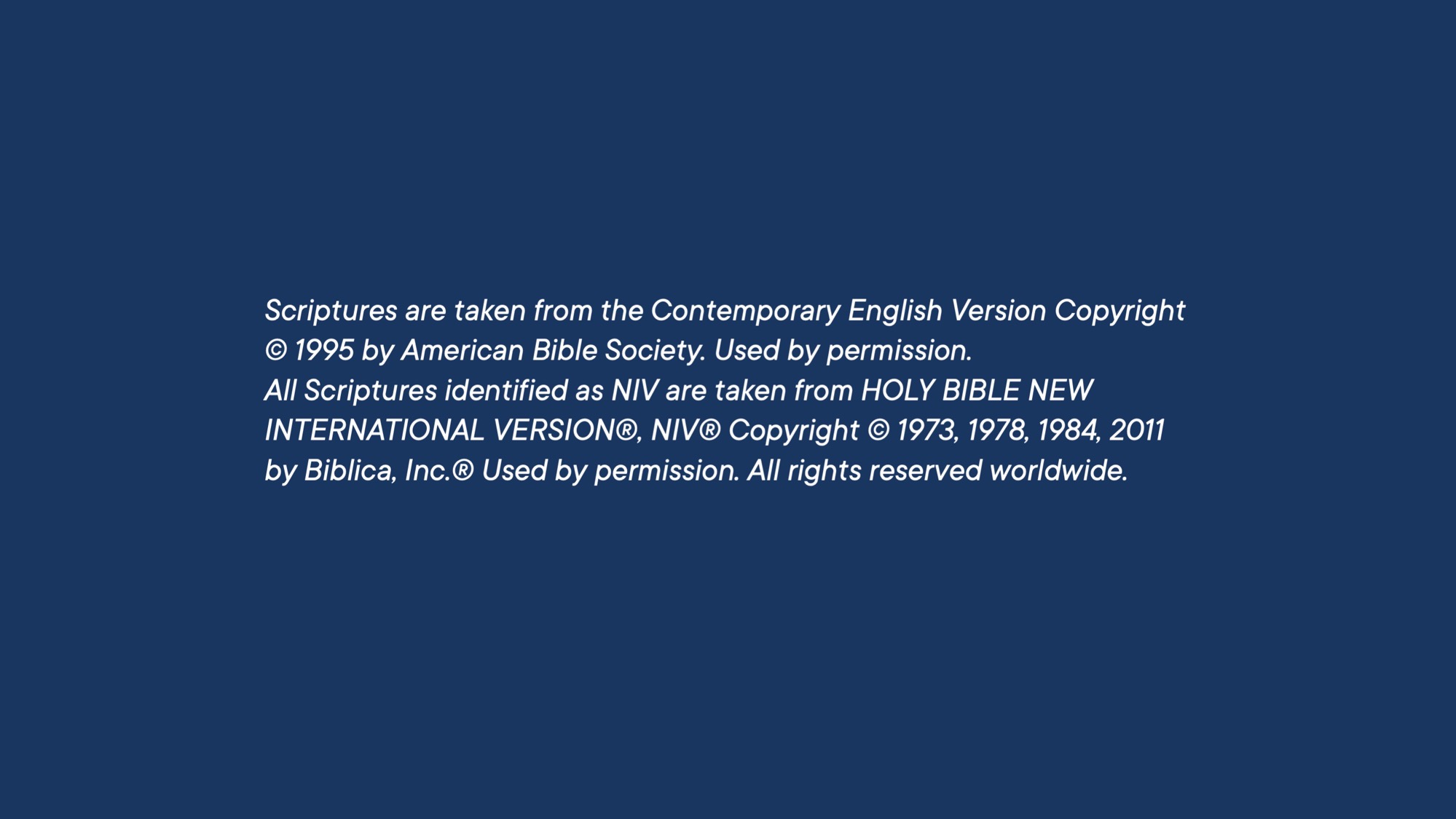